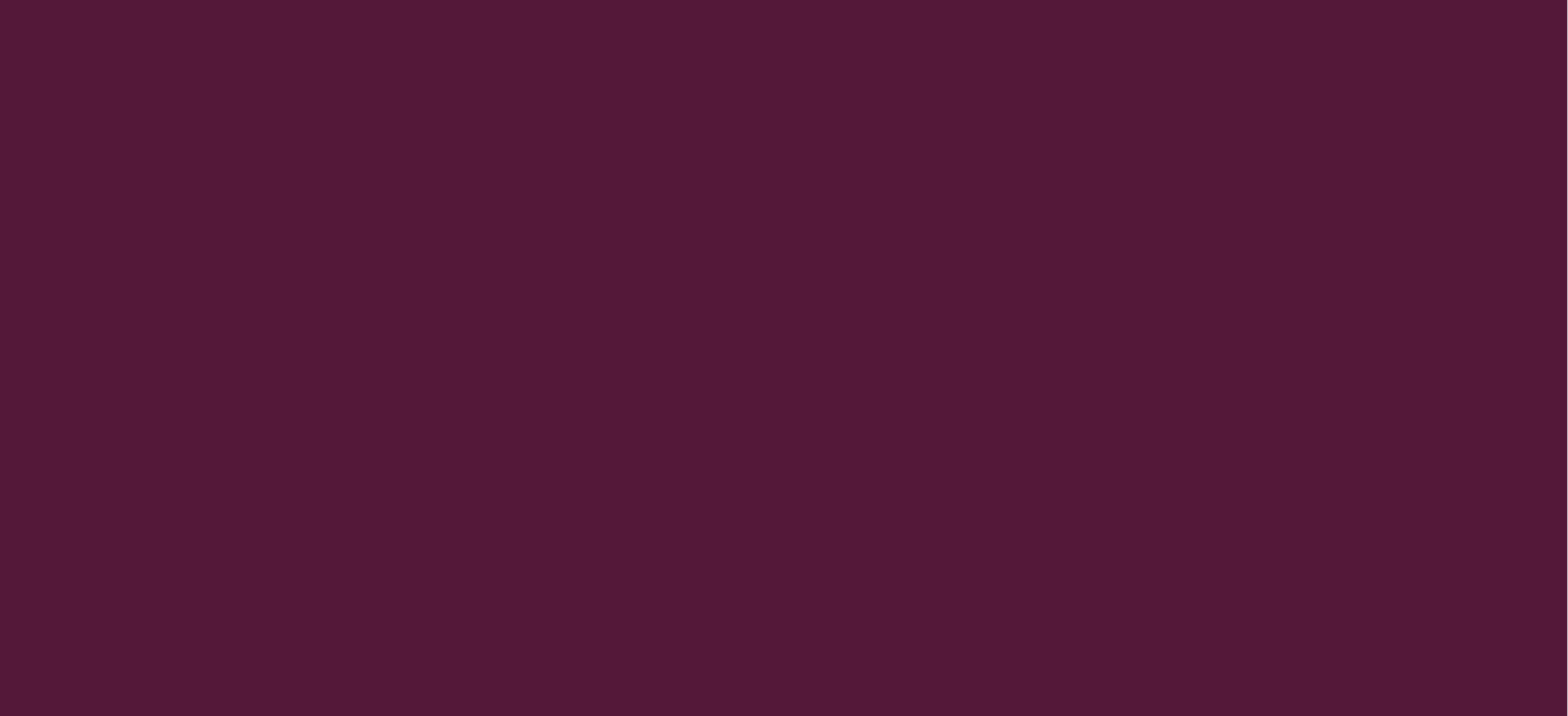 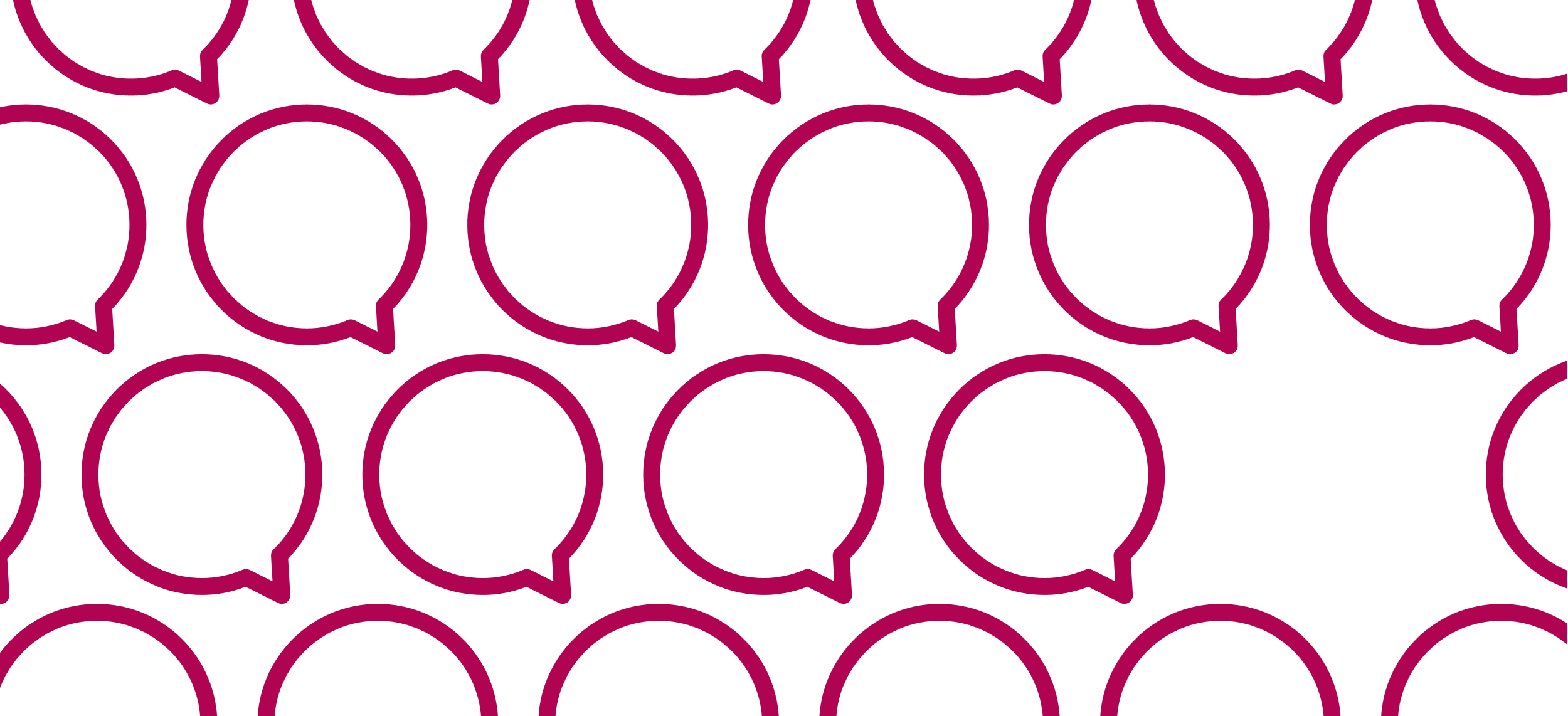 About Care Opinion
Careopinion.org.uk
Care Opinion is a place where people can share their experiences of health or care services

At Care Opinion we make it safe and simple to share stories of care online and for people to see other stories too. The public, services and regulators can see how stories are leading to change.
We think that by sharing honest experiences of care, we learn to see the world differently. Working together, we can all help make care better. As a social enterprise, this is very important to us.
https://vimeo.com/215724873
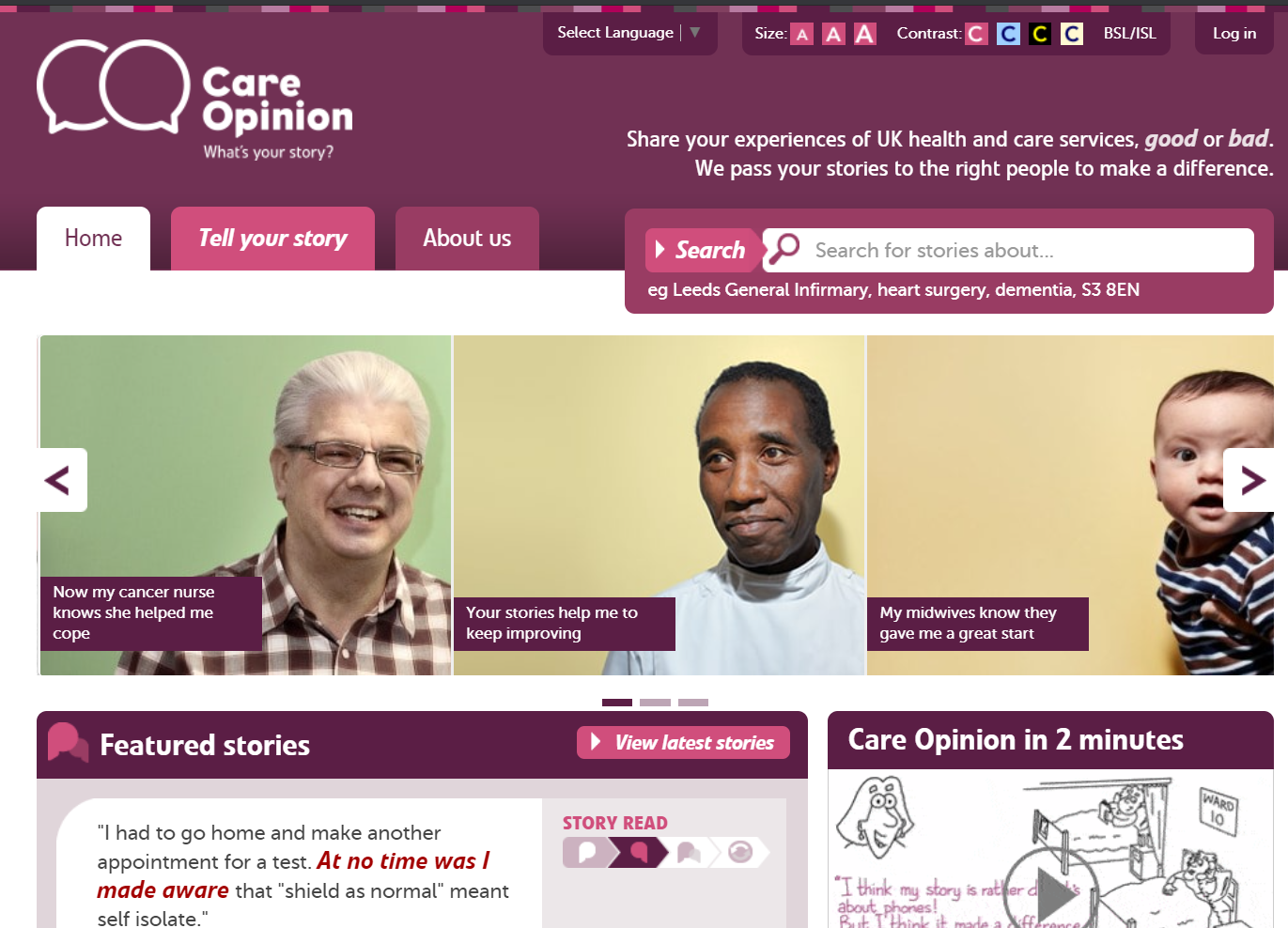 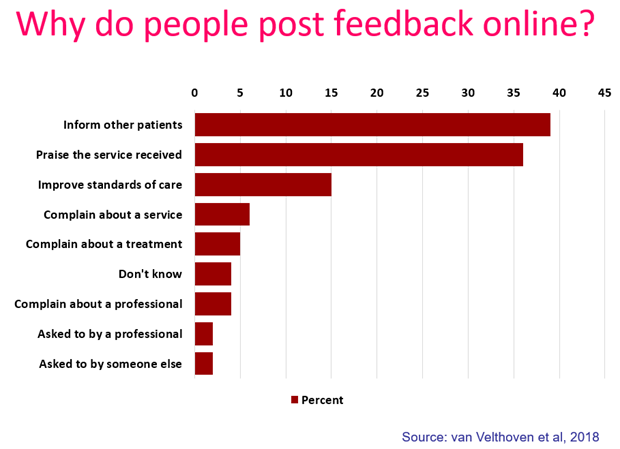 “It was therapeutic in healing my soul.”
“It was a difficult time for me to go through and Care Opinion allowed me to control the speed 
and words rather than be rushed through Q&As or tick box scenario where things don't quite fit.”
“The fact I did not have to give my name made it a lot easier to provide feedback. I find it hard to do it in person. 
I would like it to make changes.”
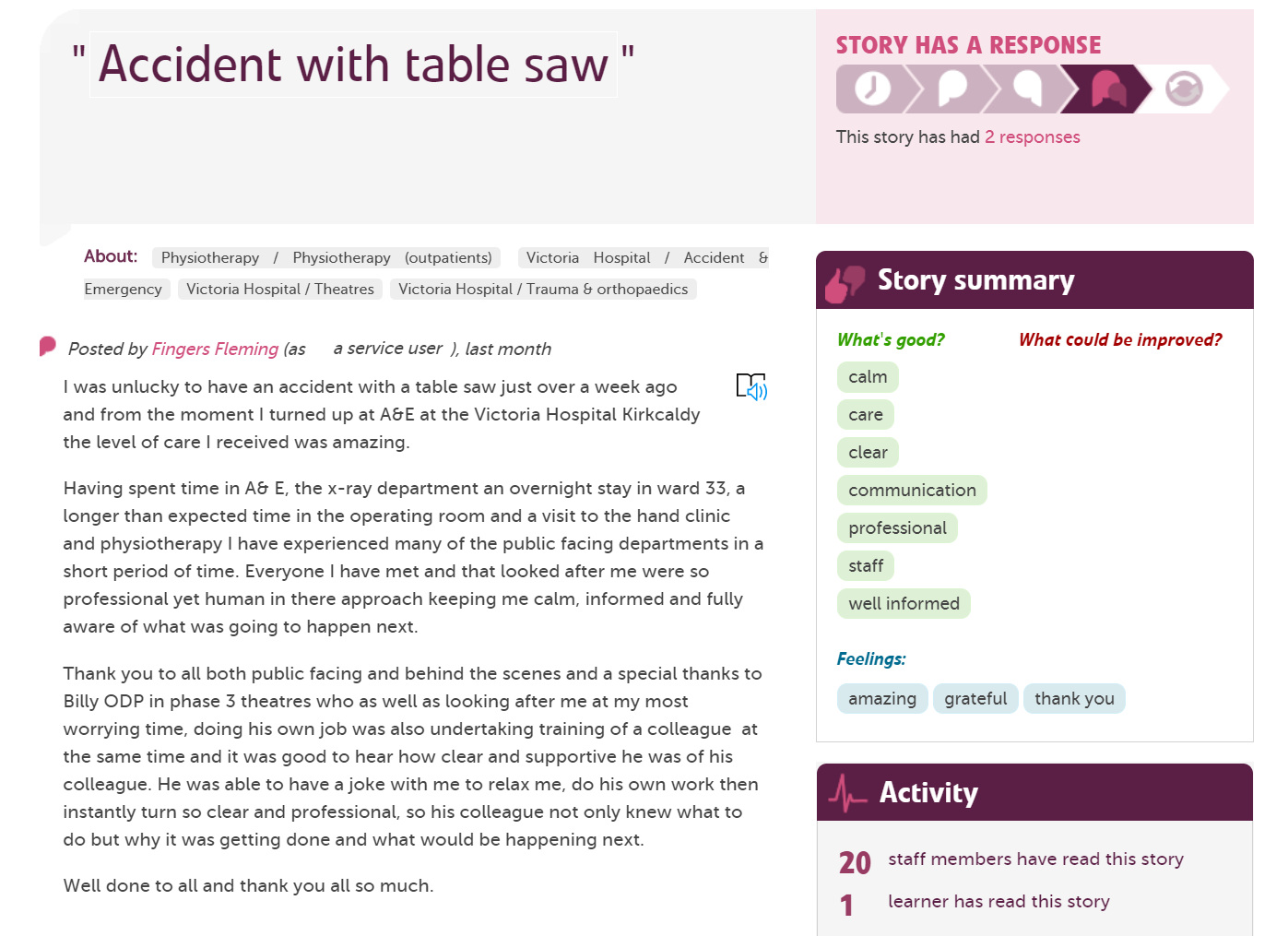 Tags are added by the author to show key themes
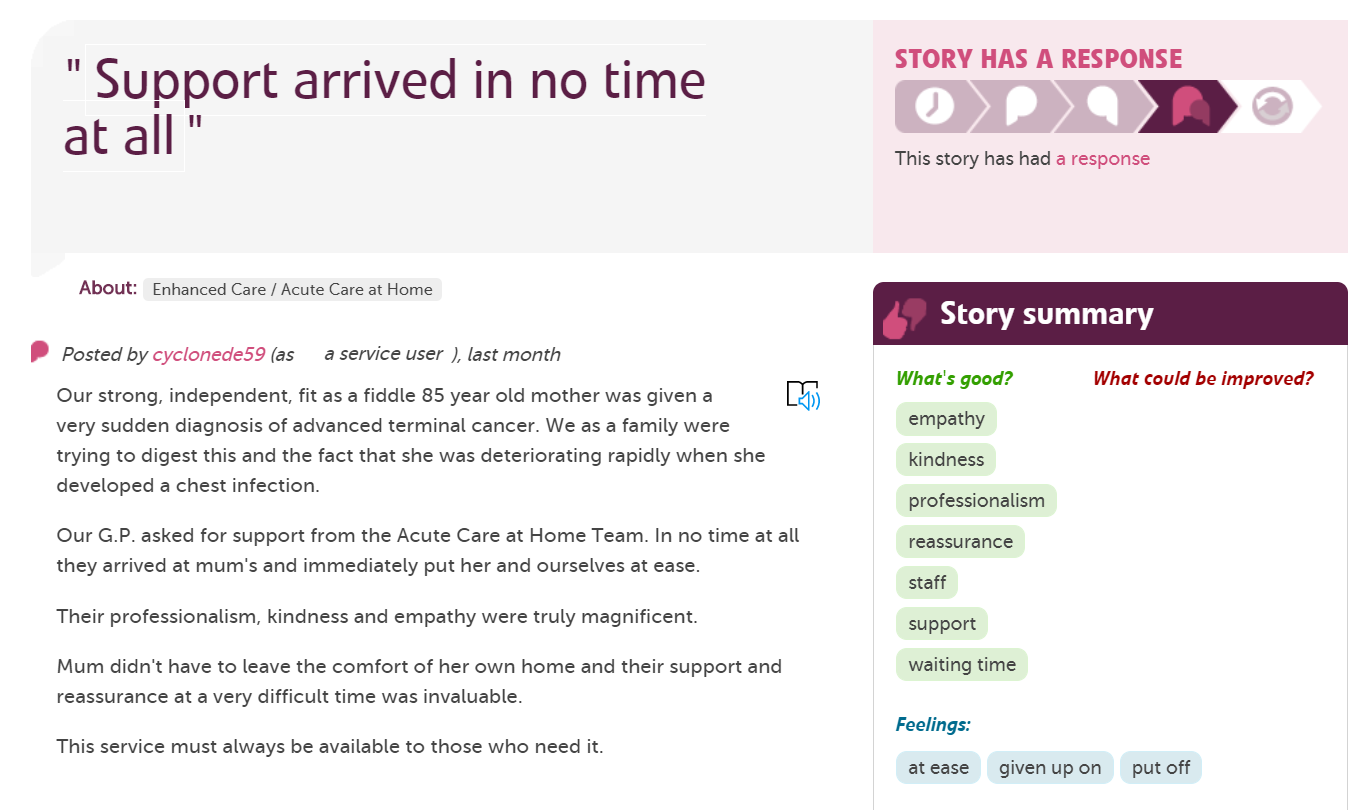 Stories by the same person are linked by a username
See which organisations are reading feedback
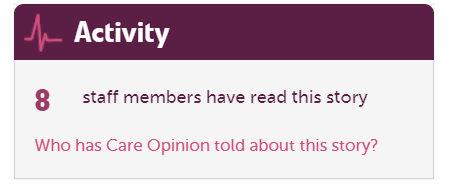 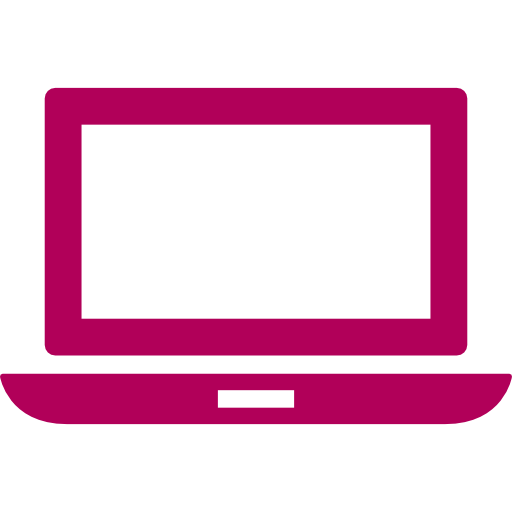 Ways to share a story with Care Opinion
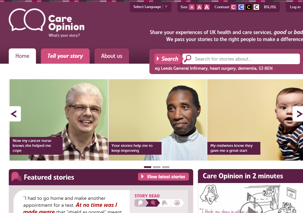 Online careopinion.org.uk or careopinion.ie
Freephone 0800 122 3135 (UK only)
Freepost leaflets
Via a Kiosk link
From a campaign code
With support from Volunteers

All stories are subject to moderation and are uploaded to the website
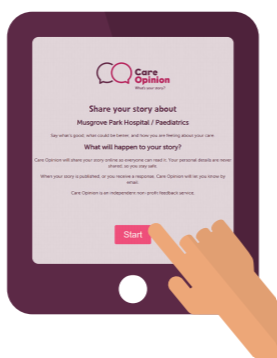 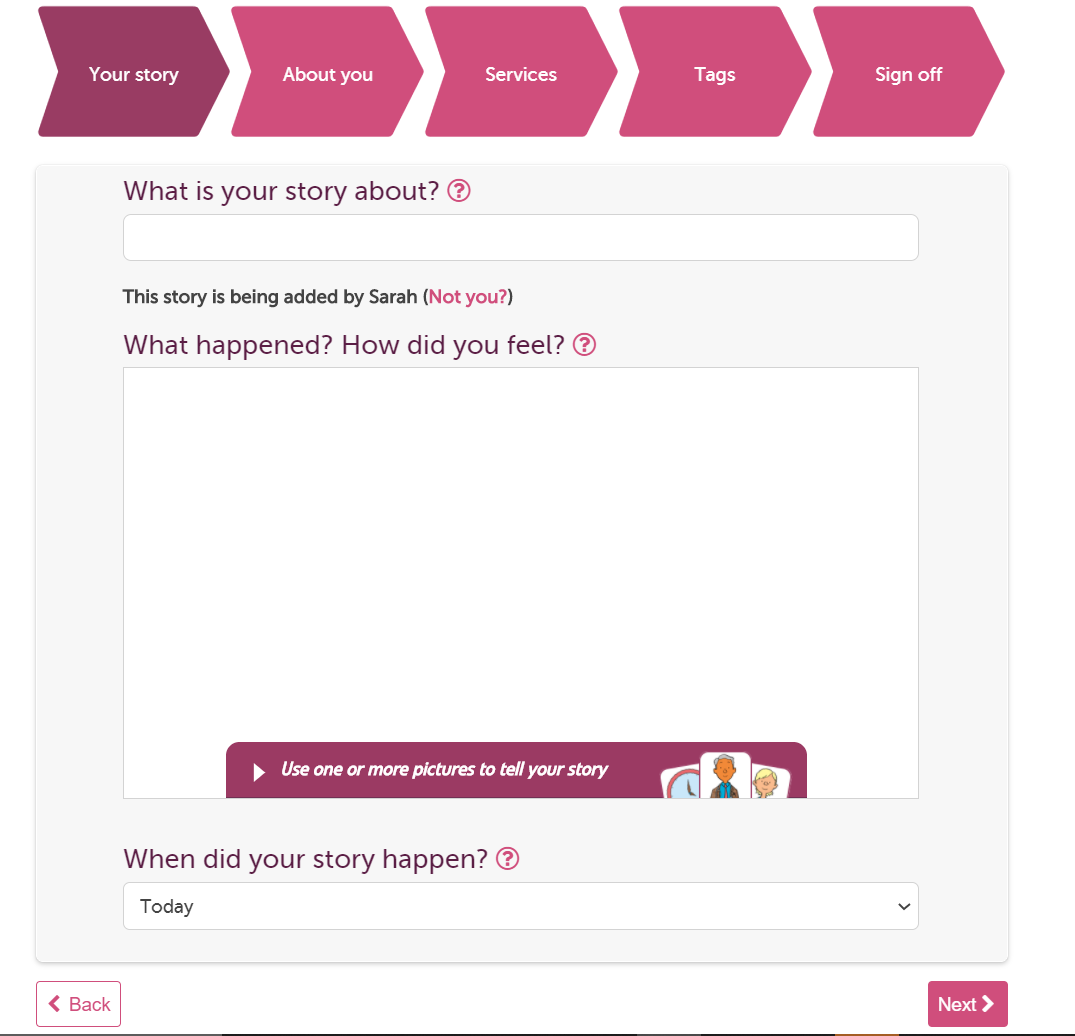 Stories – it’s about the conversation
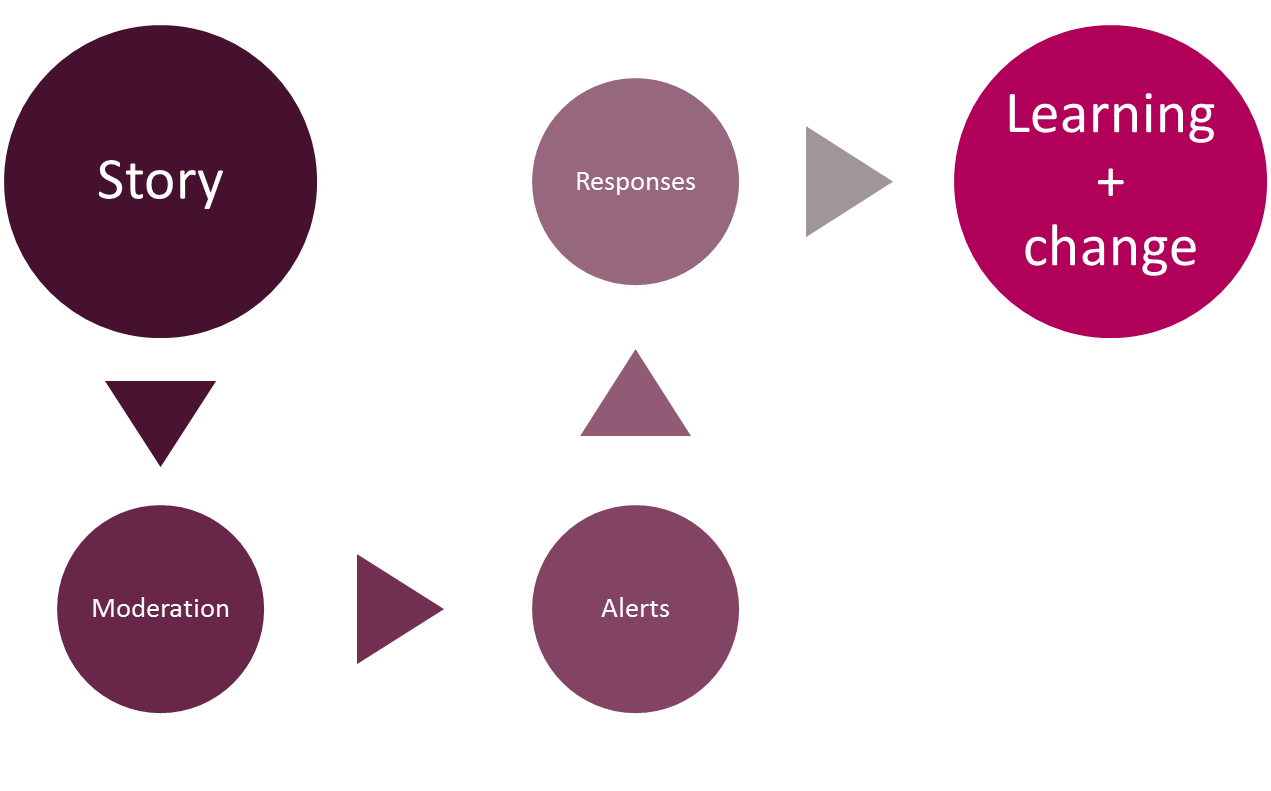 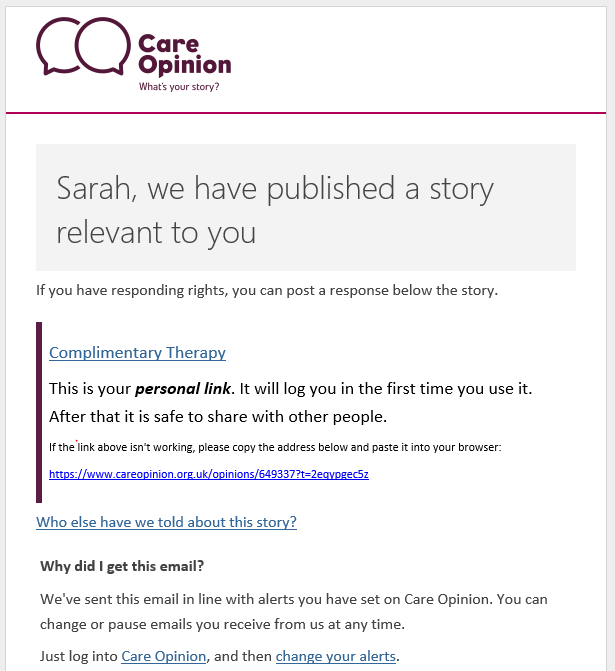 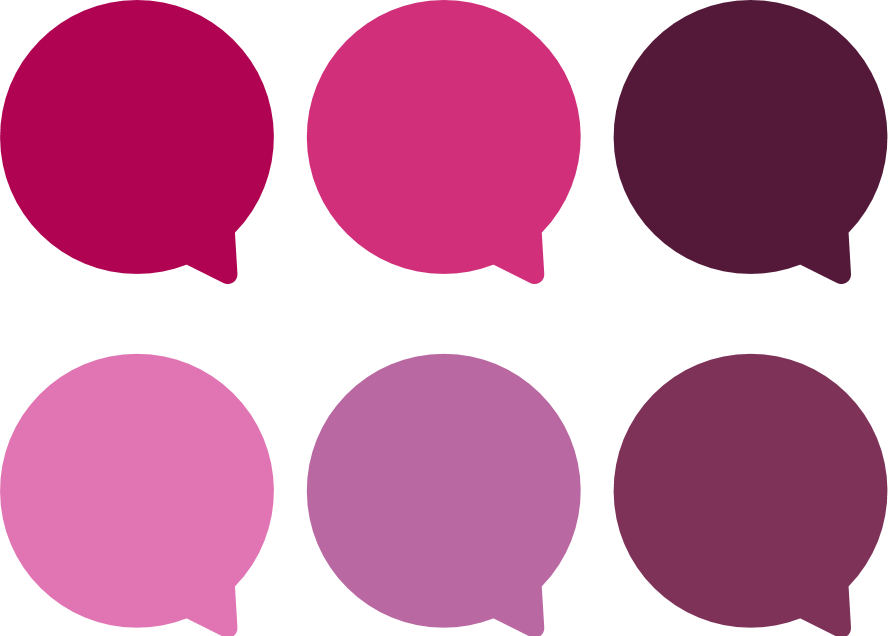 When a story that is relevant to you is published, Care Opinion sends you an email alert
When responding as a member of staff to a story you can…
Respond more than once

Have multiple people respond

Show you are making a change

Include a profile picture

Add links and images

Invite the author to reply to you
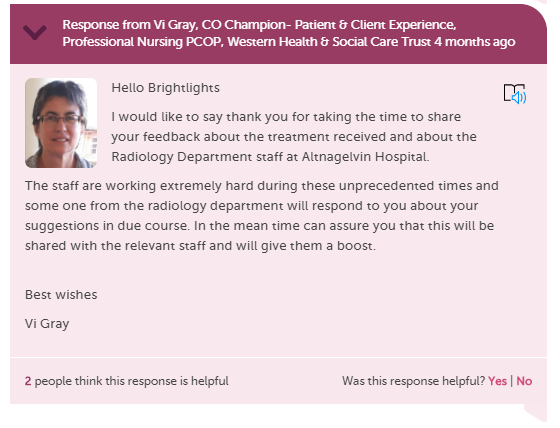 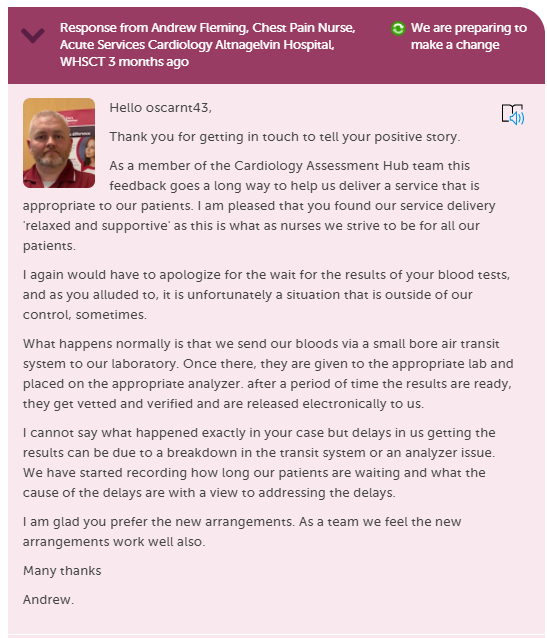 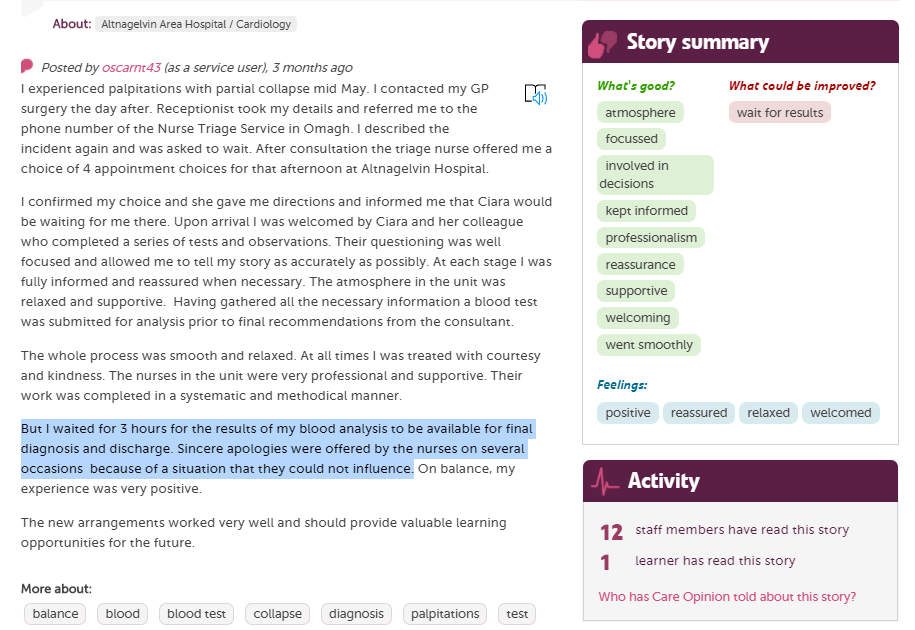 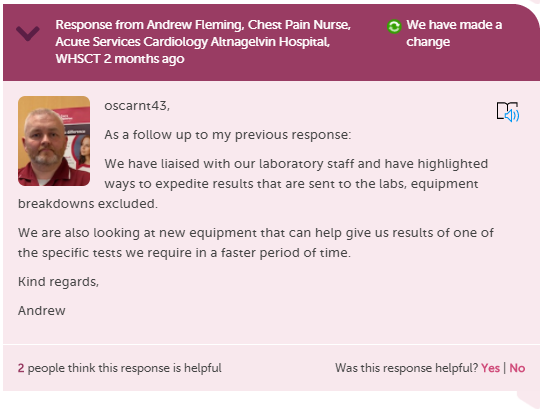 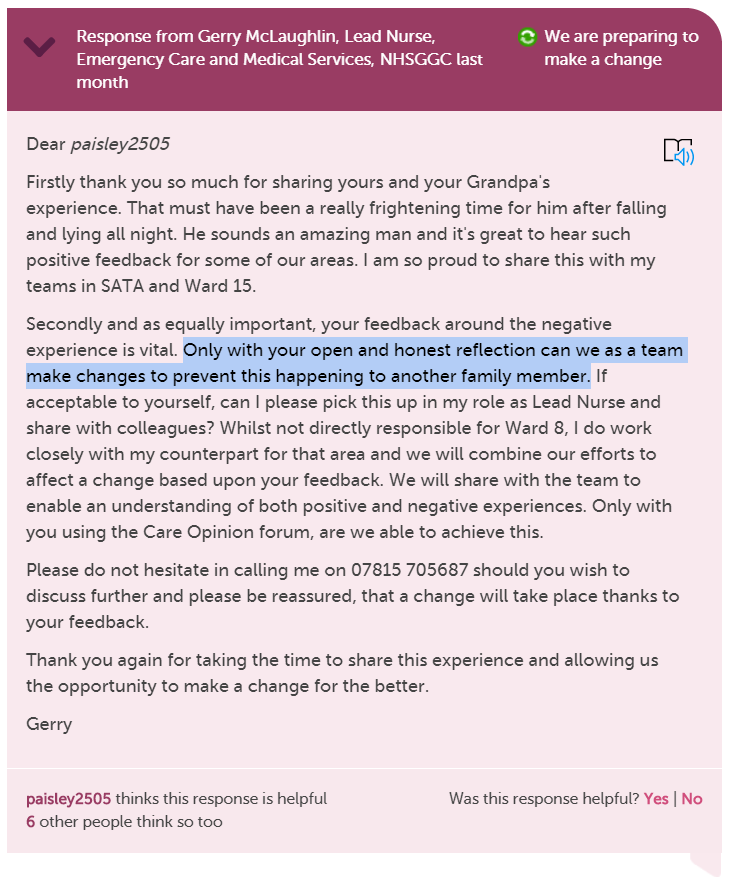 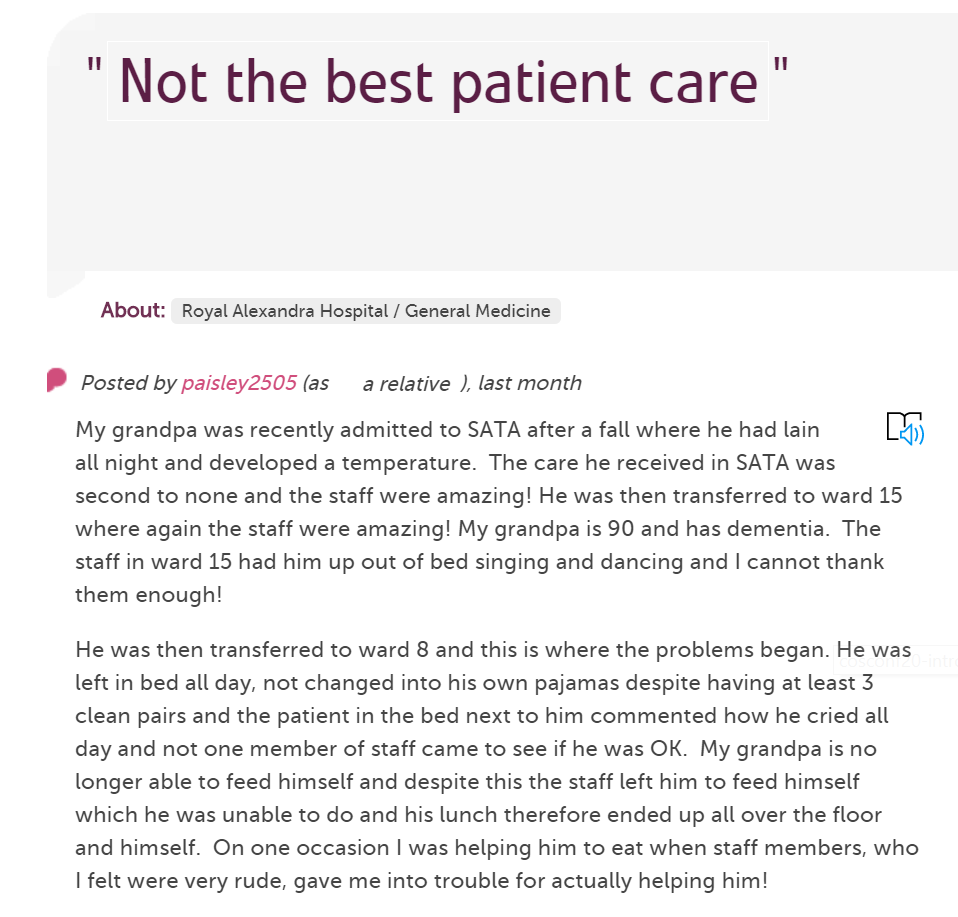 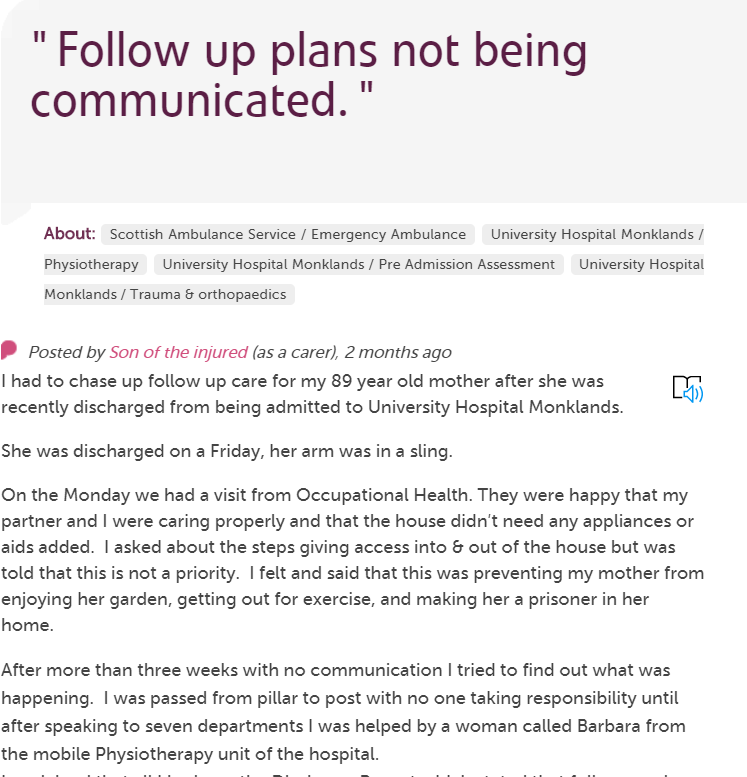 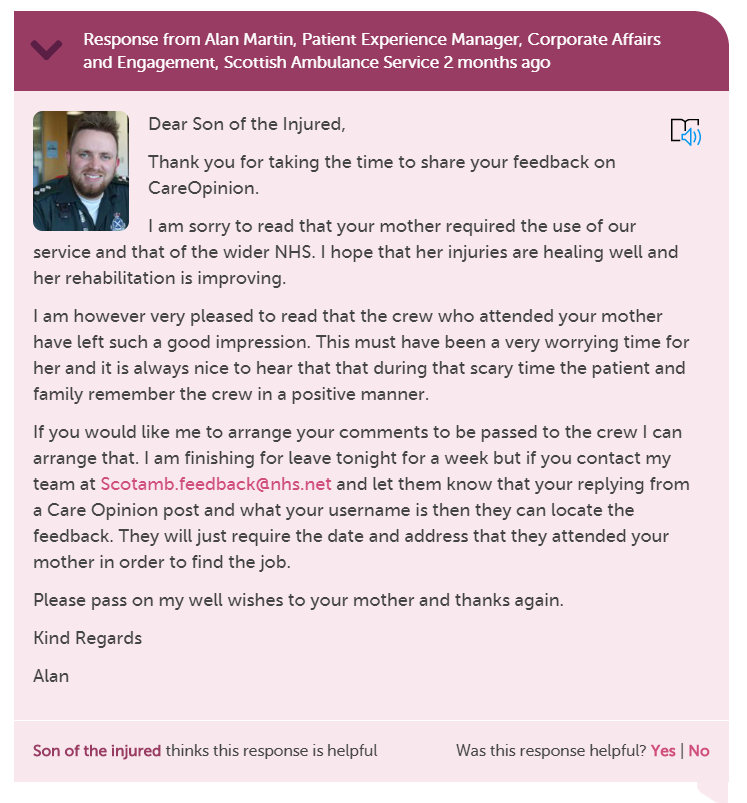 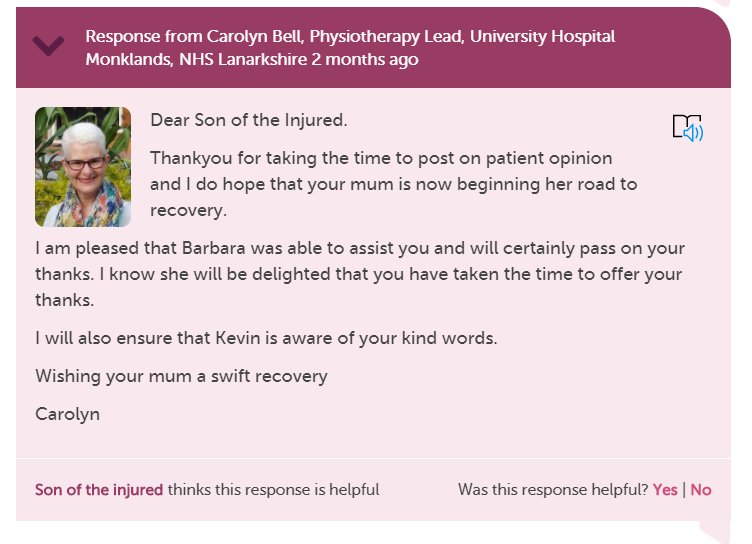 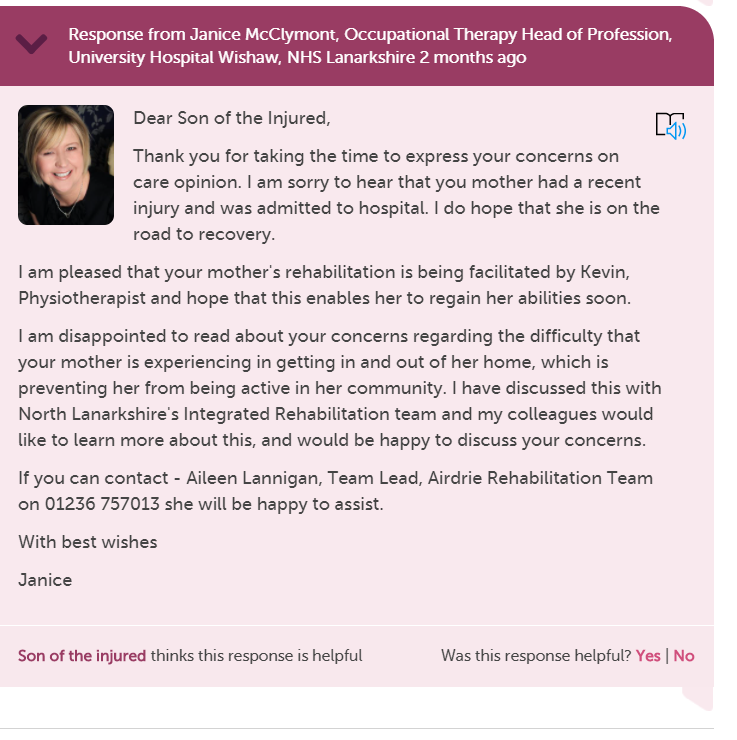 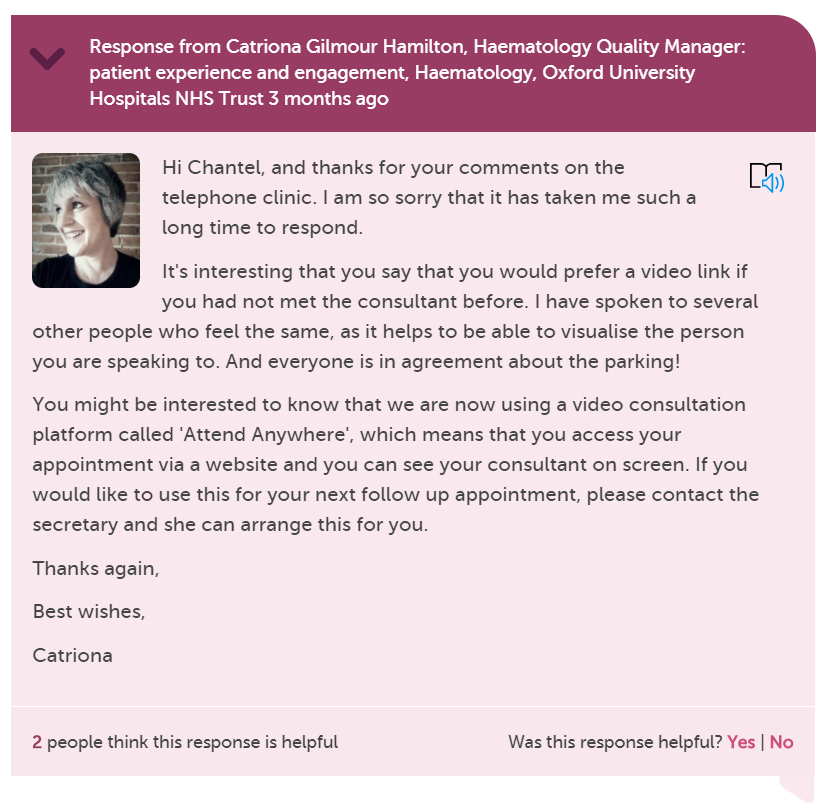 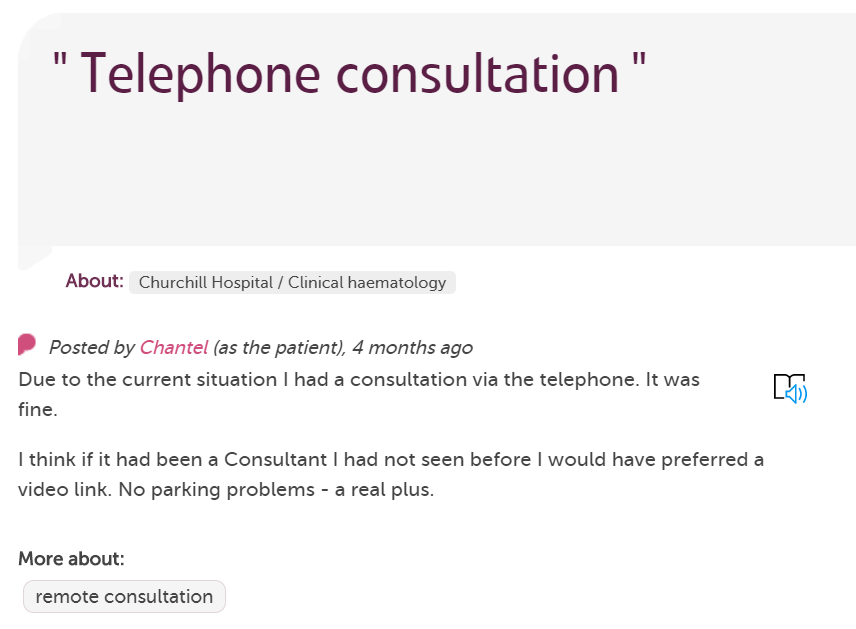 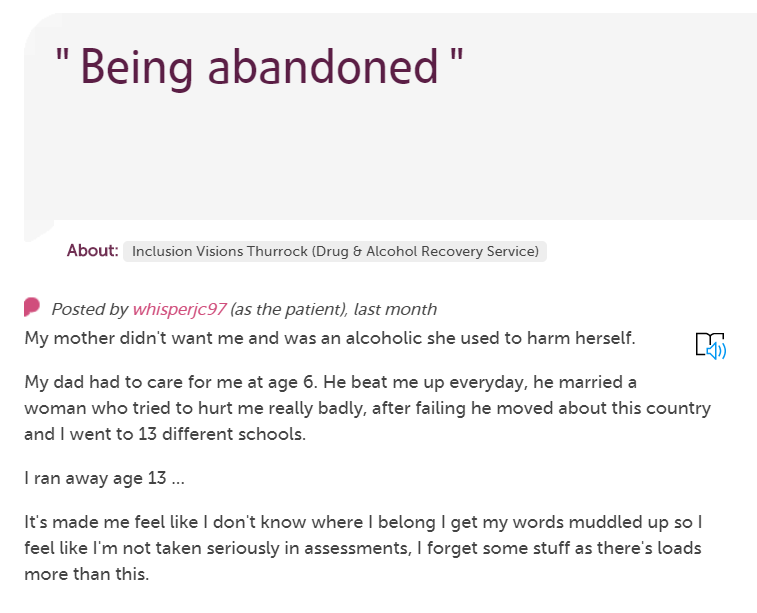 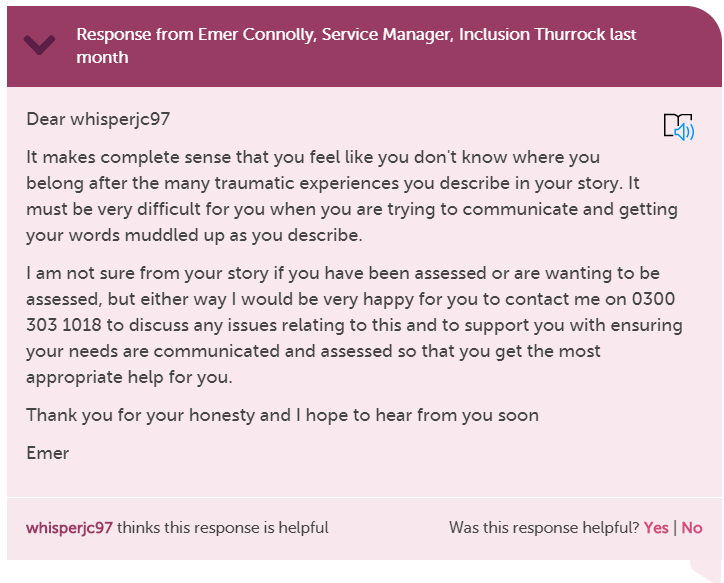 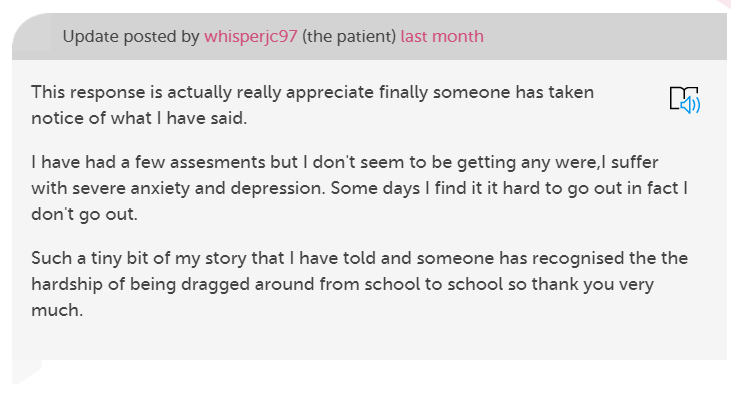 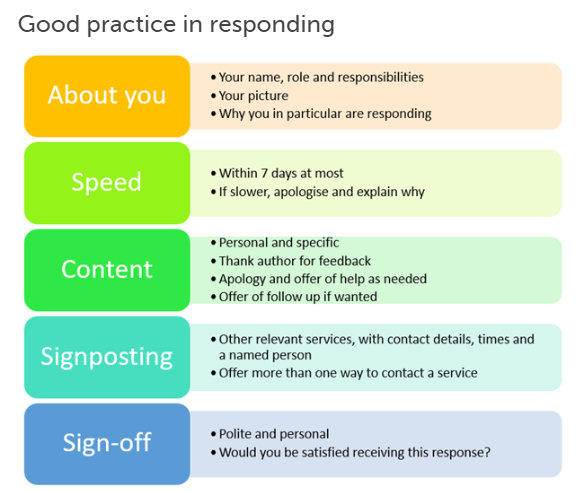 https://www.careopinion.org.uk/blogposts/813/how-do-i-respond-well-to-stories
Care Opinion reports
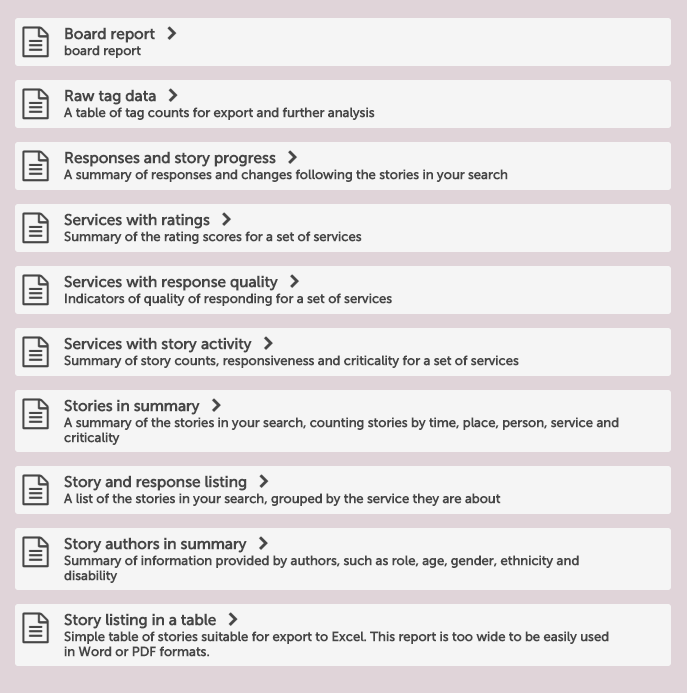 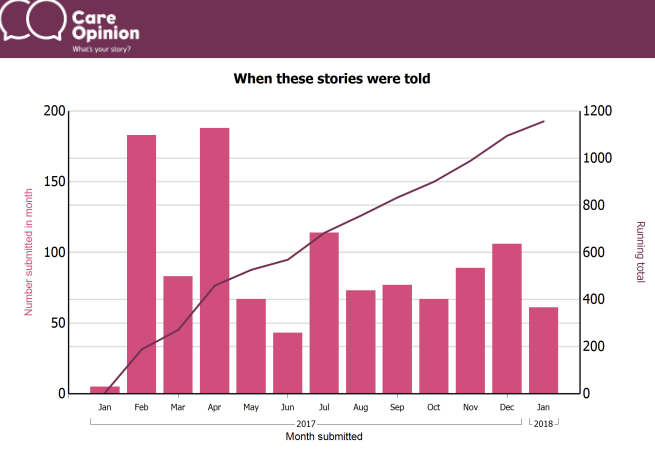 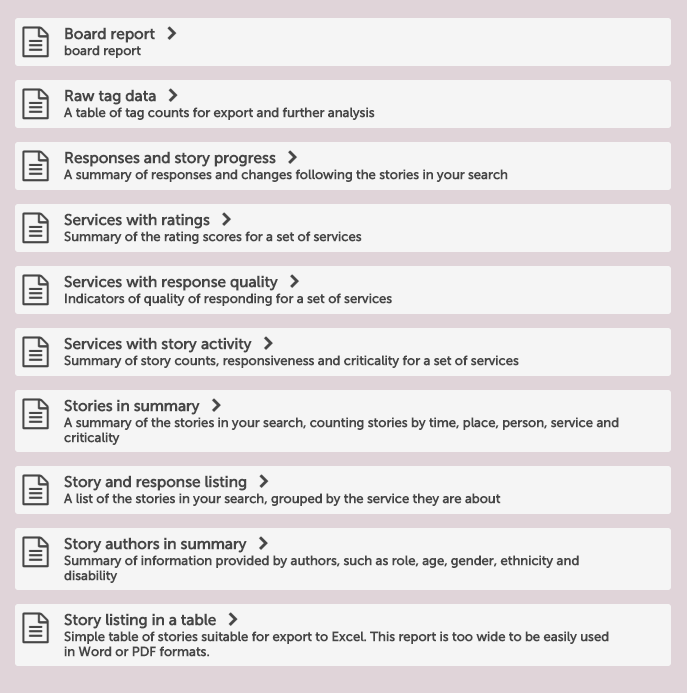 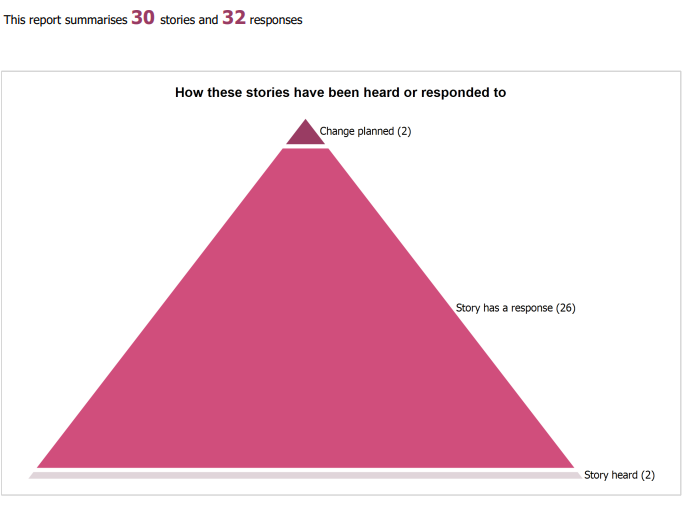 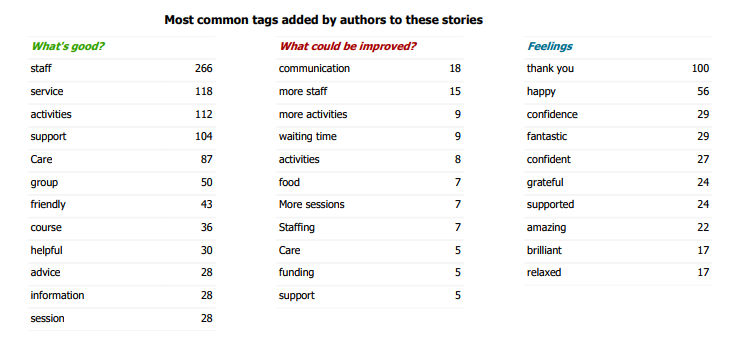 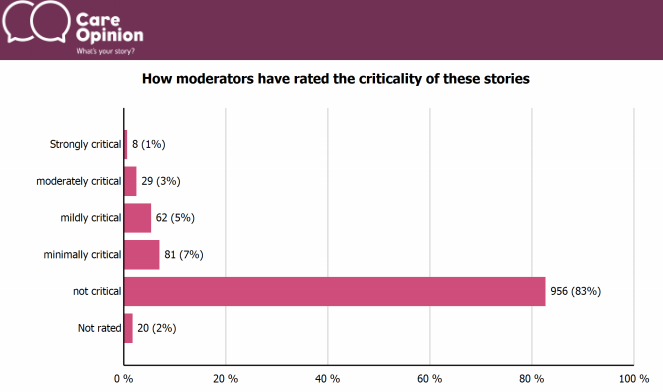 Beyond responding, to individual stories, you can create reports on stories and replies.

Using online feedback in QI projects, workshops and staff training means authors only share their story once but it can have a huge reach and impact. 

Don’t forget to tell them.
[Speaker Notes: Screenshot from stories in summary report]
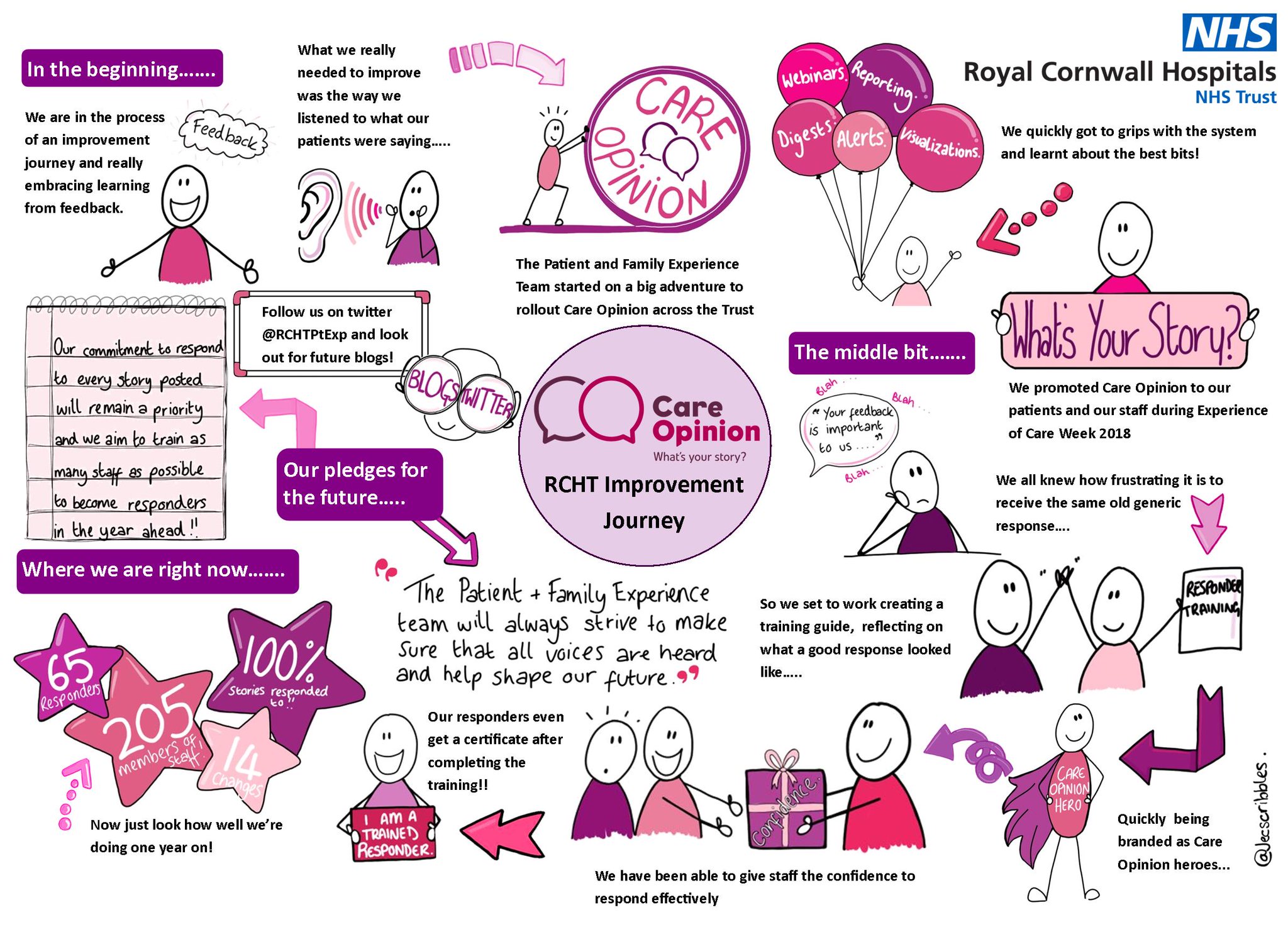 Anonymity makes feedback a less scary and risky thing to do. I can’t help worrying about life’s what ifs… what if they take my services away if I speak out? If they’re horrible to me afterwards? If they see my anger as poor mental health, rather than being quite frankly fed up with your service?

Posting here takes feedback out of the helping relationship and stops it from being seen as biting the hand reaching out to us. Care Opinion is a step removed. We share with you, the providers, instead. No one takes it personally or feels misunderstood.

-A Catherine Wheel
https://www.careopinion.org.uk/blogposts/794/feedback-via-care-opinion-a-dainty-dish-to-se
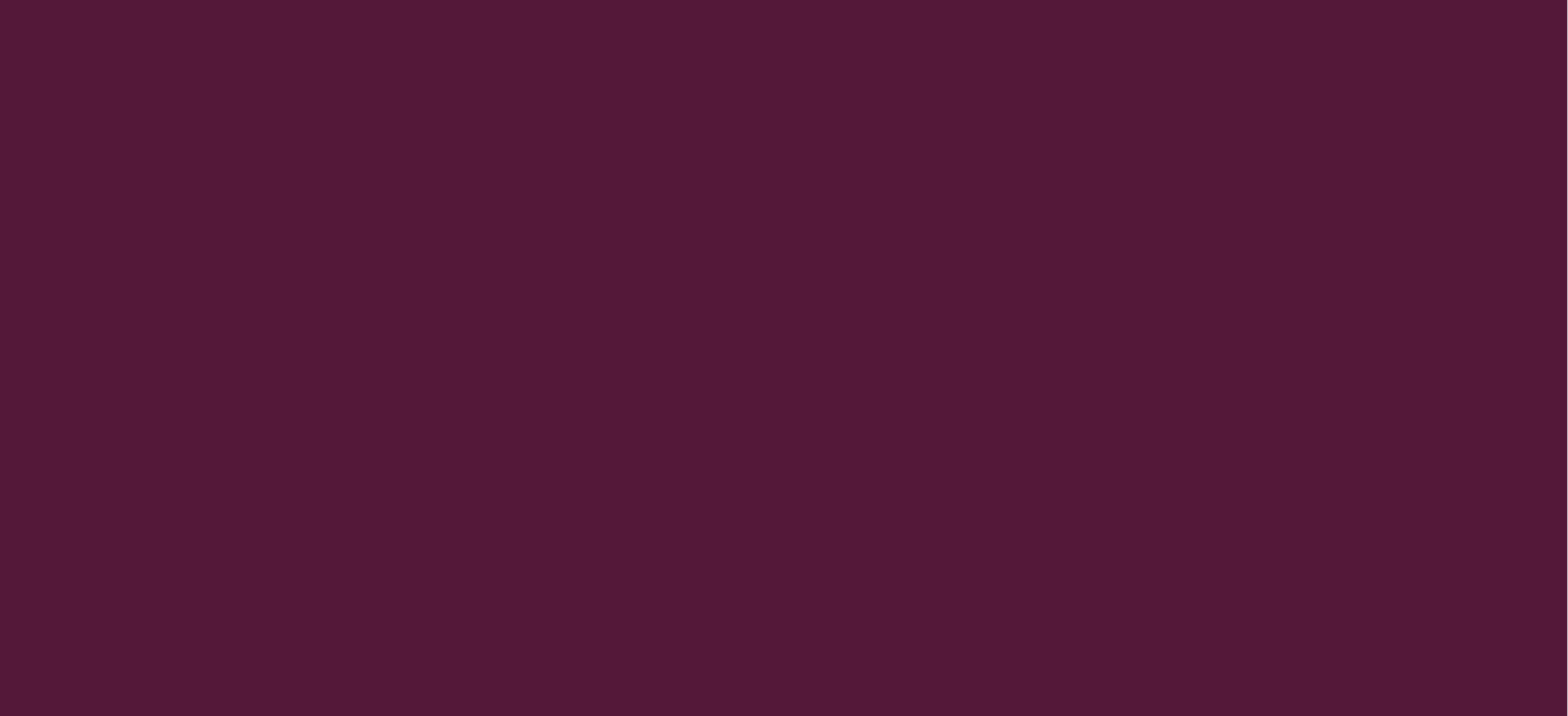 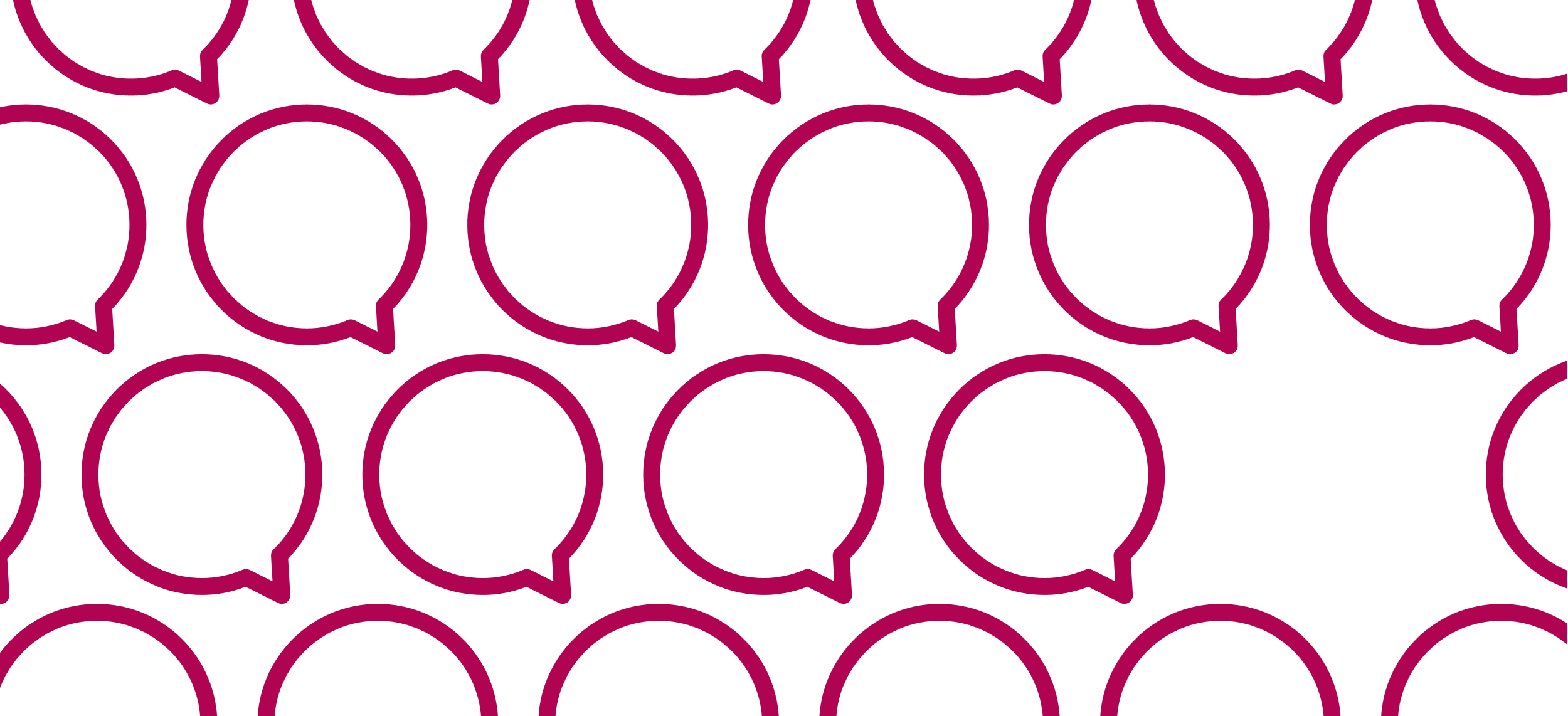 Thank 
you